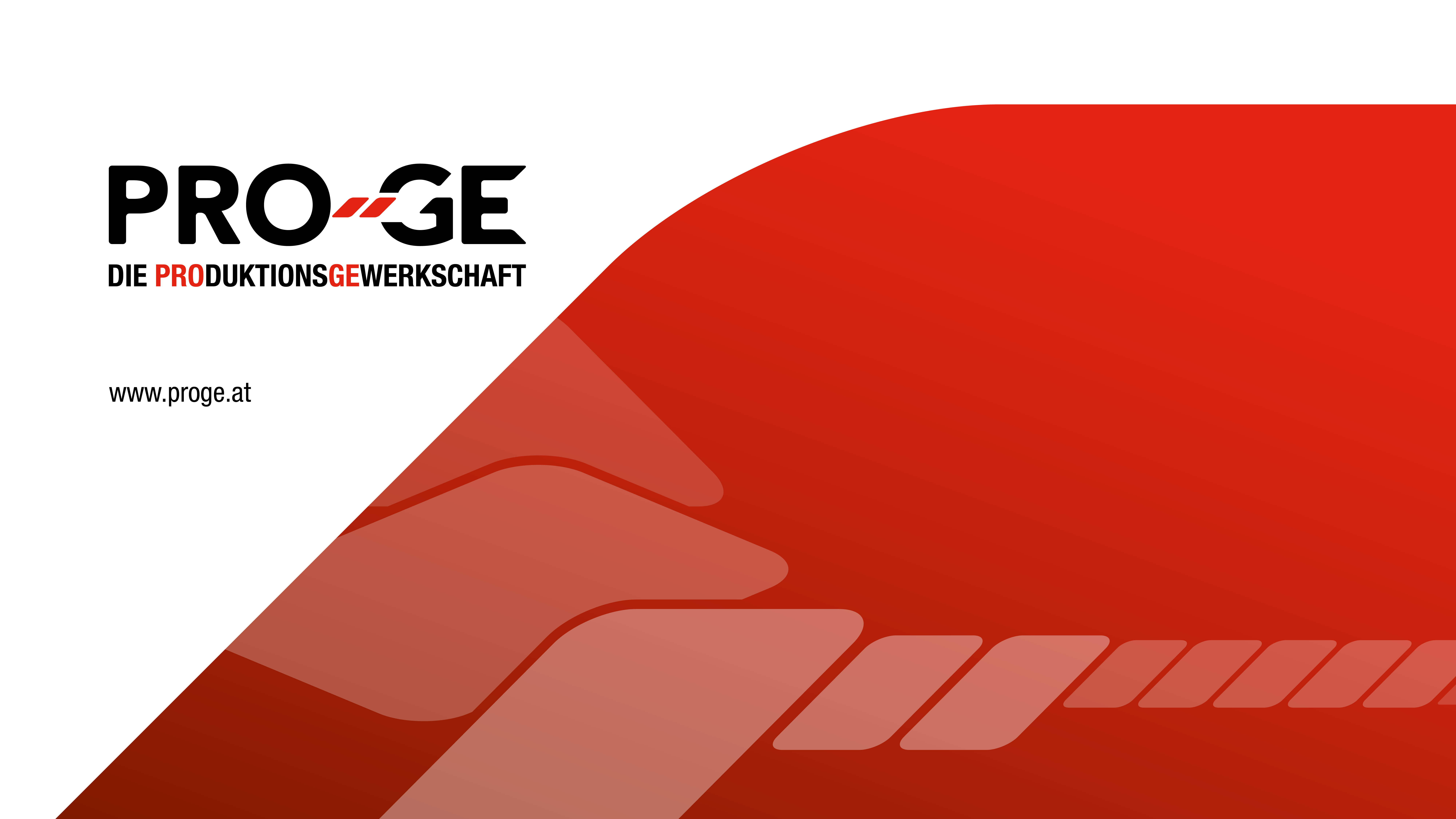 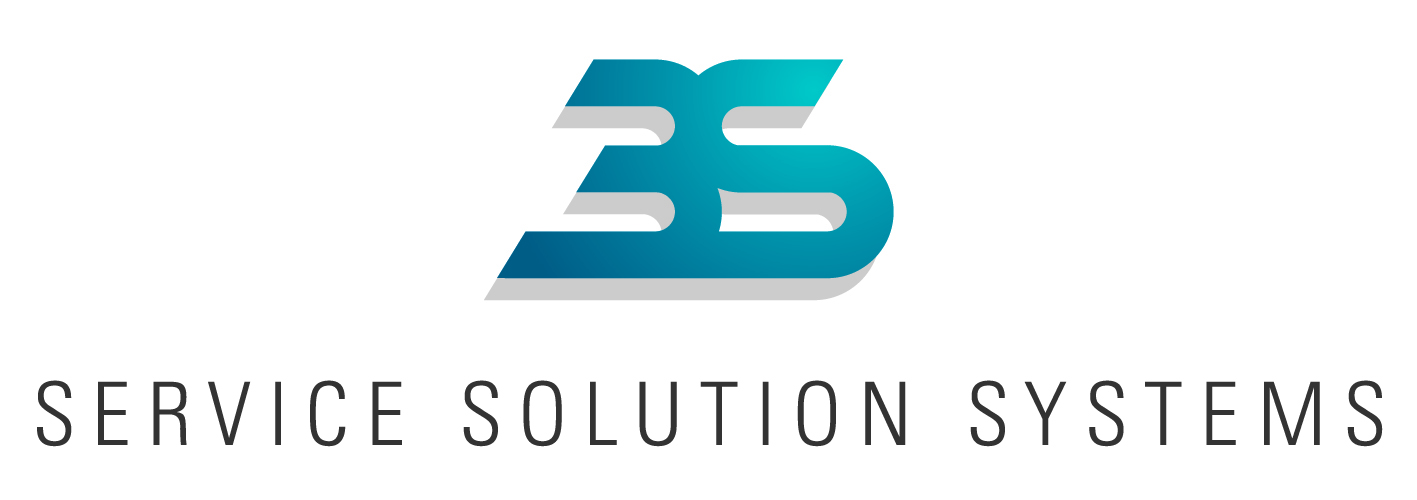 PRO-GE Informationssystem für FunktionärInnen
PRO-GE Informationssystem für FunktionärInnen
Mit PIF kannst du die Mitgliederdaten für deinen Betrieb einfach und elektronisch selbst verwalten und aktuell halten. 
Aktuelle Mitgliedsdaten sind von entscheidender Bedeutung für die erfolgreiche Arbeit des Betriebsrates und der Gewerkschaft. 
Du kannst mit PIF viele Vorteile für deine Arbeit nutzen.
PRO-GE Informationssystem für FunktionärInnen
Abrufen von aktuellen Daten der Mitglieder in deinem Betrieb 
Selektion der Mitgliedsdaten nach bestimmten Kriterien wie z.B. Geburtstag
Vorausgefüllte Formulare erstellen, z.B. PVA-Anmeldung, Unfallanzeige, SEPA-Lastschrift-Mandat
PRO-GE Informationssystem für FunktionärInnen
Exportieren von Suchergebnissen in Excel-Dateien
Einfache Weiterleitung von Informationen an deine Mitgliederevidenz
Wer kann PIF nutzen?Ein Zugang kann für Betriebe mit mehr als 20 PRO-GE Mitgliedern angefordert werden. Die Berechtigung bezieht sich auf eine Person und nicht auf die Betriebsratskörperschaft. Du findest das Anforderungsformular auf der Homepage der PRO-GE unter Service / Angebote für BR / Detail
Login
https://pif.proge.at
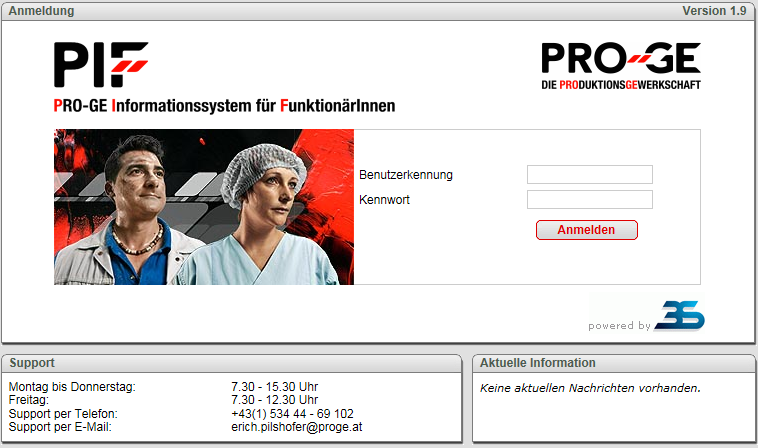 Überall wo Internet verfügbar ist, kann auch PIF gestartet werden.
Personensuche
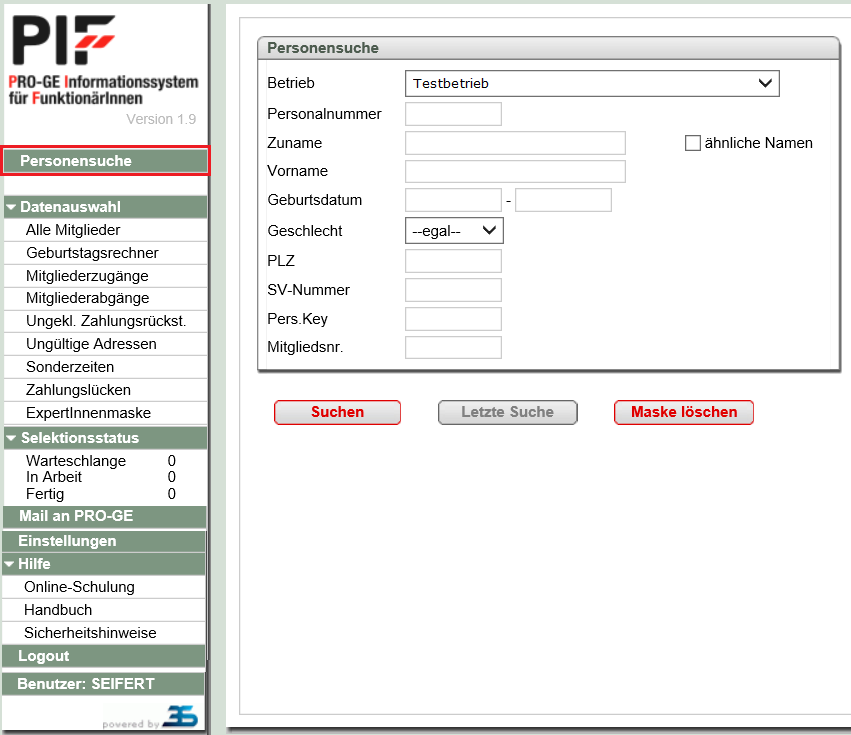 Mit der Personensuche sind Mitglieder des zugeordneten Betriebes schnell aufrufbar.
Personendaten – Anzeige und Änderung
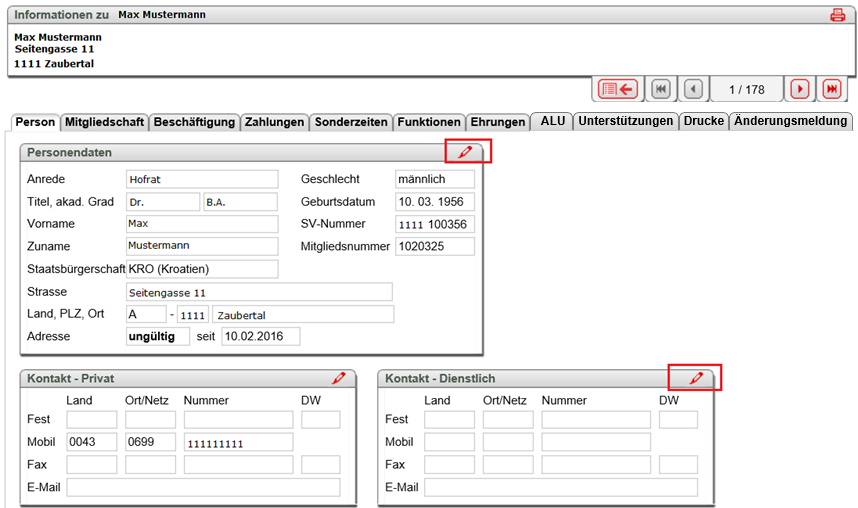 Personen- und Kontaktdaten können geändert werden und sind sofort im Mitglieder-Evidenzsystem der Gewerkschaften aktualisiert.
Beschäftigungsdaten
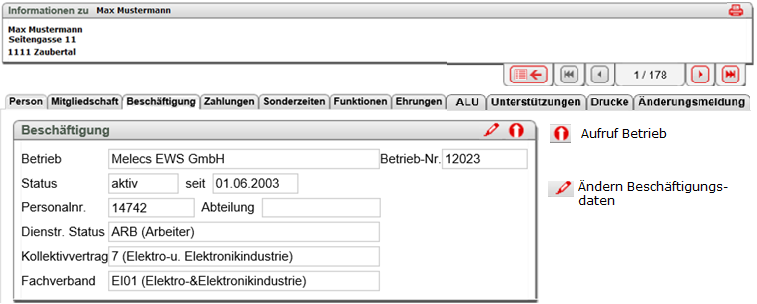 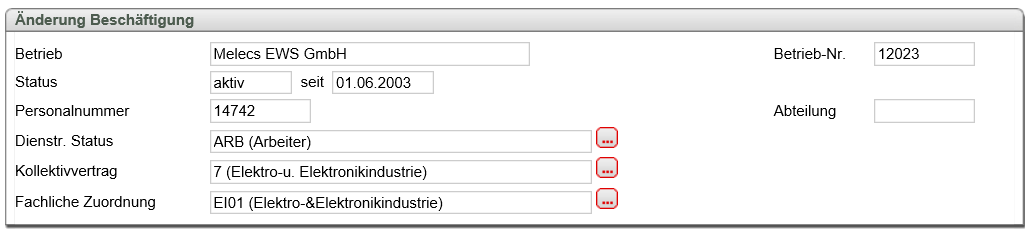 Direkte Änderung der Beschäftigungsdaten mit Auswahlmöglichkeit der Eingabewerte.
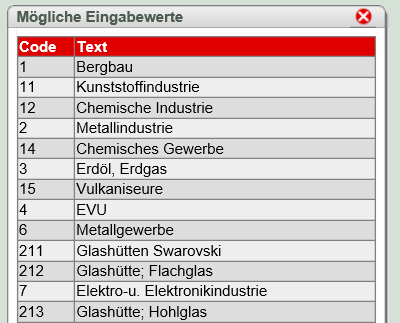 Druck der wichtigsten Mitgliedsdaten
Mit dem Druckersymbol werden die wichtigsten Daten der Person gedruckt
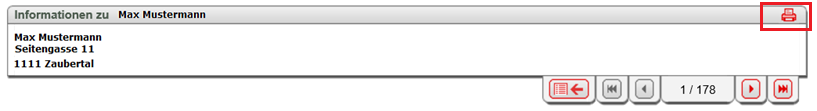 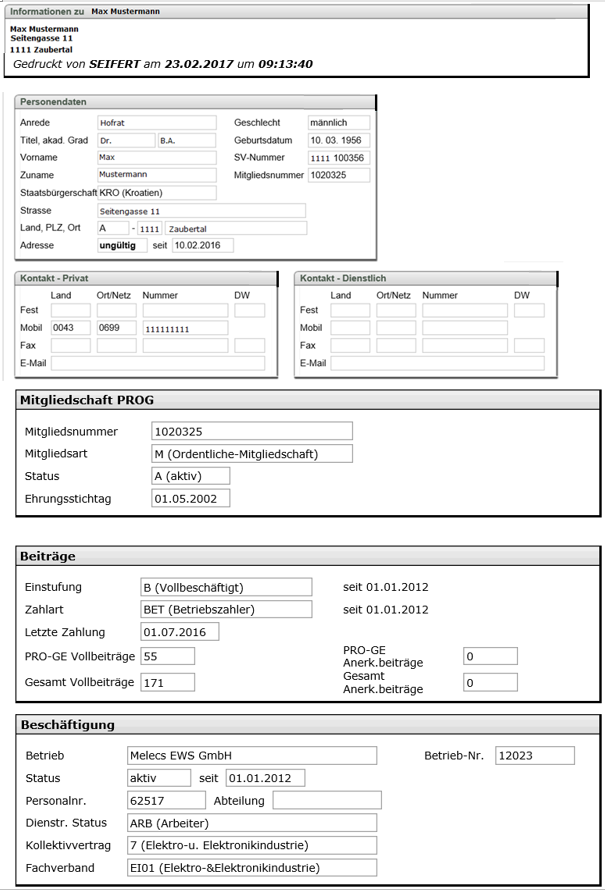 Personendaten
PRO-GE-Mitgliedsdaten
Mitgliedsbeitragsdaten
Beschäftigungsdaten
Übersicht der wichtigsten Mitgliedsdaten
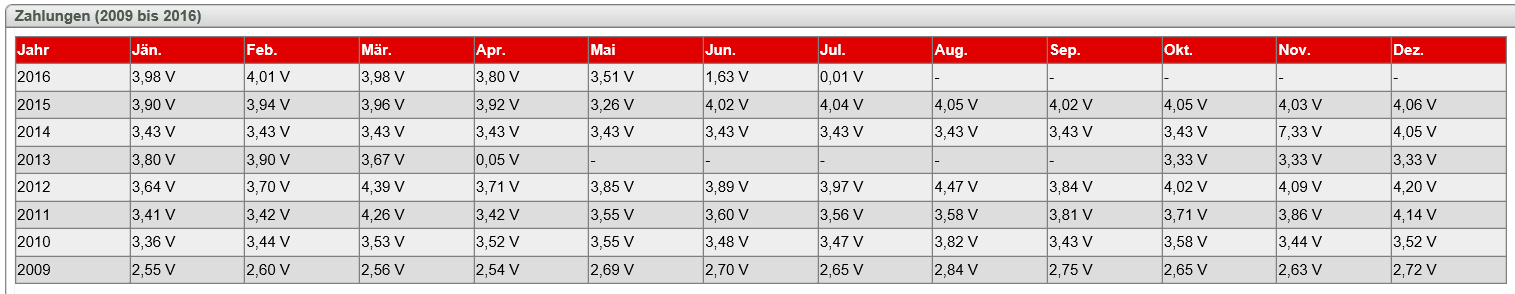 Mitgliedsbeiträge
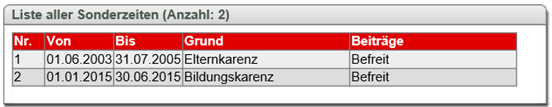 Sonderzeiten
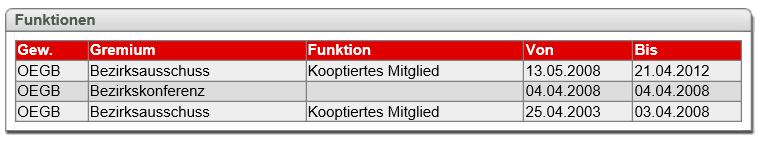 Funktionen
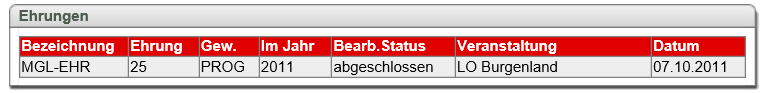 Ehrungen
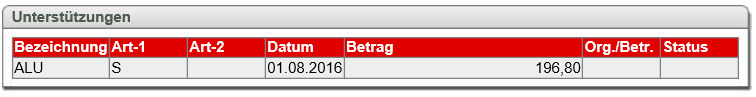 Unterstützungen
Druckvorlagen
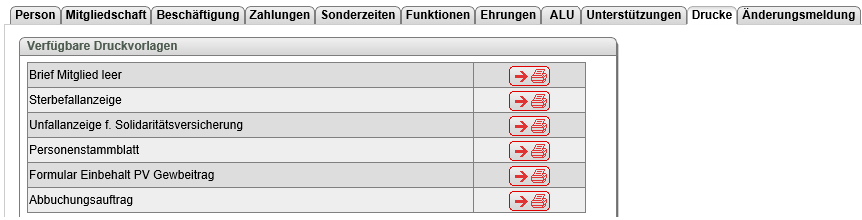 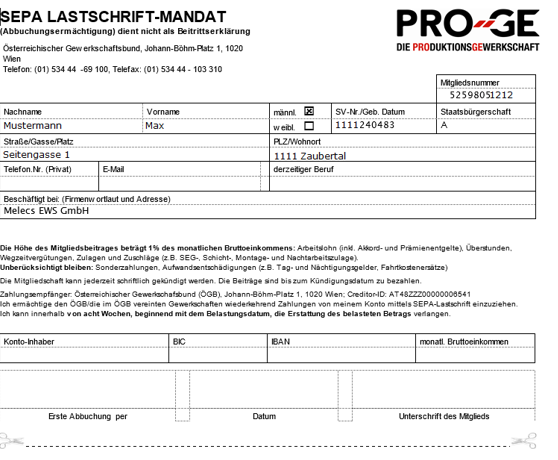 Aufruf einer Word-Vorlage mit ausgefüllten Daten – Beispiel Abbuchungsauftrag
Kommunikation
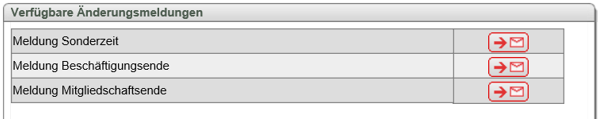 Automatischer E-Mail-Versand der Änderungsmeldung
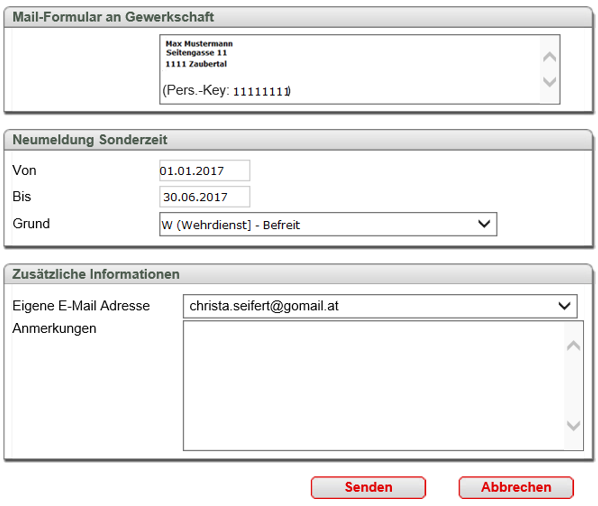 Datenauswahl
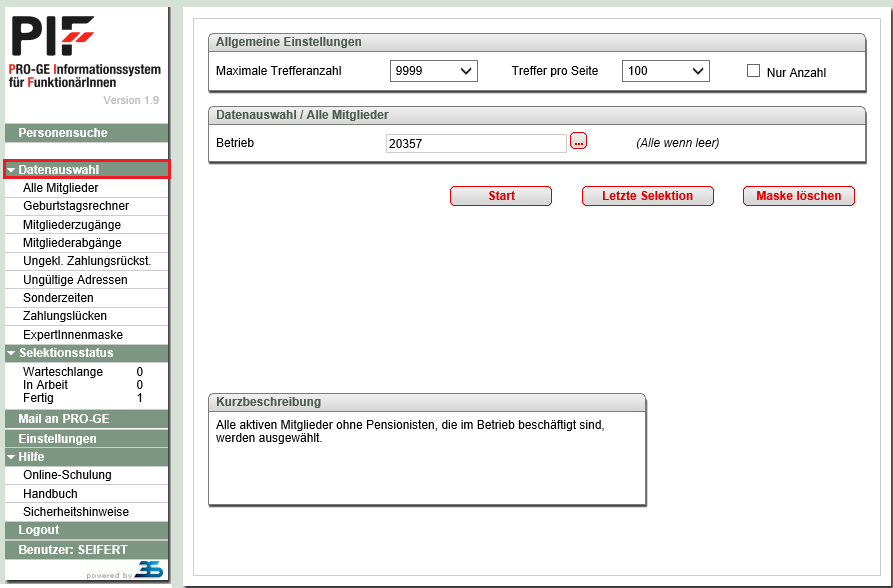 Gezielte Auswahl von beschäftigten Mitgliedern innerhalb des zugeordneten Betriebes.
Betriebsdaten – Anzeige und Änderung
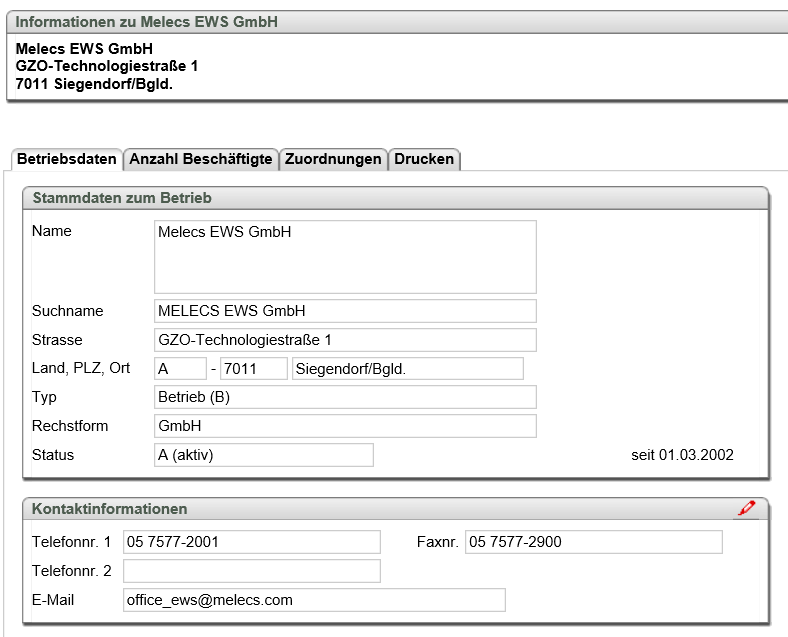 Die geänderten Kontaktdaten stehen im Mitgliederevidenzsystem der Gewerkschaft sofort zur Verfügung.
Beschäftigtendaten – Anzeige und Änderung
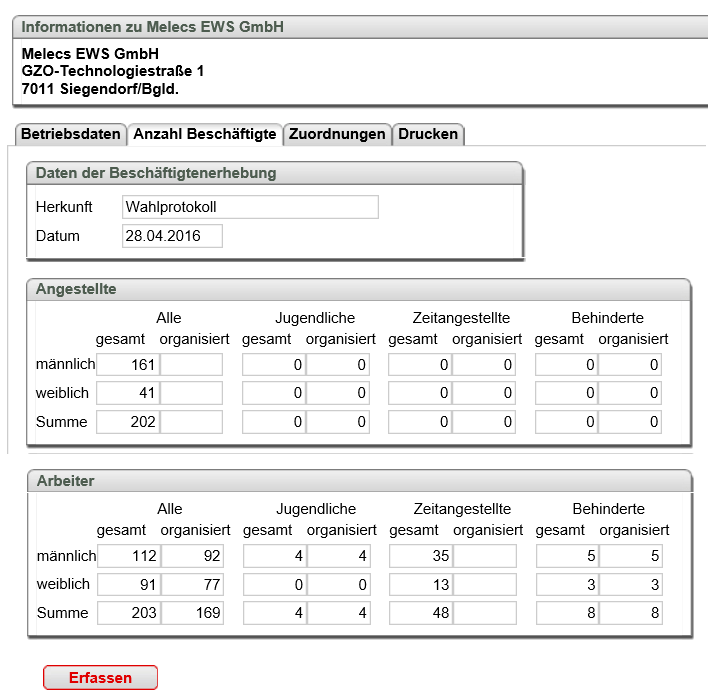 Anzahl Angestellte und Arbeiter sollte immer aktuell gehalten werden, da dieser Bereich für Auswertungen von großer Bedeutung ist.
Mitgliedschaft neu anlegen
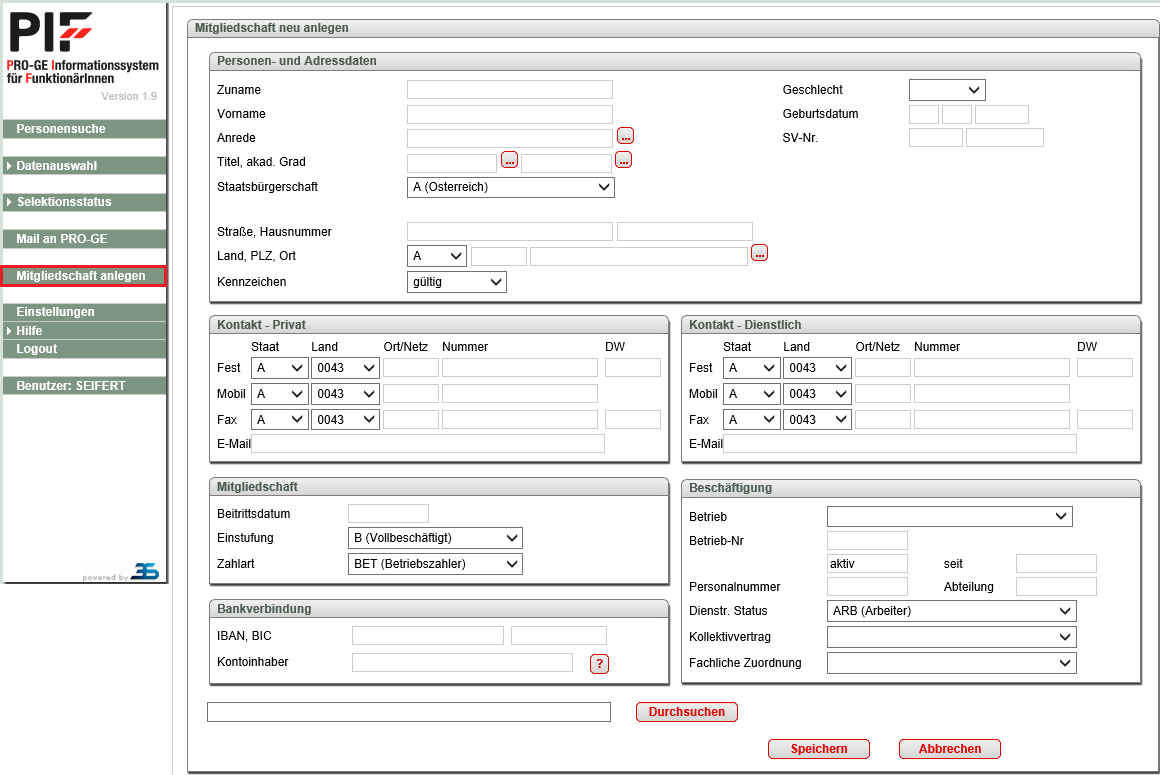 Die Daten neuer Mitglieder können in PIF erfasst und an MVZV gesendet werden. 
Die Mitgliederevidenz kann diese Daten unkompliziert überprüfen und endgültig speichern.
PIF auf unserer Website
Folgende Infos zu PIF finden sich auf unserer Website:
Angebote für Betriebsräte
PIF Folder
Anforderungsformular
PowerPoint-Anleitung
PIF-Onlineschulung
Direkt zu PIF

www.proge.at
https://pif.proge.at/pif/gmtnservlet/loginmask